BK polyomavirus infections in pediatric transplant recipients
A Pediatric Transplant Infectious Diseases Learning Module
Navigating the Modules
DO NOT use your keyboard arrows or mouse click to advance slides
Only use the navigation buttons on each slide – these will keep you from getting lost
If you do get lost, you can hit the “home” button any time to go back
Unlabeled button types you might encounter:
Previous slide
Next slide
First slide
More information
Return to decision choices
[Speaker Notes: Sample slide to insert at the start of a module]
Using the Modules
The modules are case-based, with decision points (branches) containing questions
Many questions don’t have right or wrong answers
Click on a response (e.g. a diagnostic test), and you will find out more about it
Multiple “action buttons” help you navigate
The basic modules are designed to take about 45 minutes to complete
You might take longer, especially if you choose to investigate all of the informational links provided (encouraged)
Take your time and enjoy!
[Speaker Notes: Sample slide to insert at the start of the module]
Overall Goals
To understand the significance, pathogenesis, diagnostic work up, and therapeutic approach to BK virus infections in pediatric bone marrow transplant (BMT) and solid organ transplant (SOT) recipients, focusing on kidney transplant


To review the American Board of Pediatrics (ABP) content specifications
Content Specifications
Know the organisms to which a patient who has undergone transplantation is most susceptible (according to period of time post organ transplantation and the site of infection) 

Know the causes of immunocompromise that contribute to susceptibility to infection in patients who have undergone transplantation

Plan the initial evaluation and management of an immunocompromised transplant patient in whom fever or a particular focus of infection develops 

Know specific antiviral treatment measures
Content Specifications
Understand the ability of the polyomavirus BK to cause latent and chronic infection 

Understand the mode of transmission of polyomavirus BK infection

Recognize the clinical manifestations of BK viruses causing upper and lower urinary tract disease in immunosuppressed patients

Recognize that treatment of renal disease caused by BK virus infection in transplant patients is primarily based on reduction of immunosuppressive therapy
BK Virus ModuleLearning Objectives
BK nephropathy as a cause of chronic kidney disease after both BMT and kidney transplant

BK associated with hemorrhagic cystitis and urinary tract obstruction, but not always nephropathy, after BMT

The importance of viremia but not viruria as being more specific for clinical disease

The role of reduction of immunosuppression in treatment
Background
After SOT or BMT, immunosuppression is needed to prevent rejection of the graft or graft versus host disease

Immunosuppression increases the risk for infections and malignancy

On the next slide, we will first review commonly used transplant immunosuppressant medications, their mechanisms of action, and common and side effects
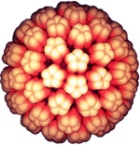 BK Virus Background
BK virus is a small, non-enveloped, double stranded DNA polyomavirus

BK virus establishes latency in uroepithelium after primary infection

Reactivation or primary infection occurs in immunosuppressed patients after SOT or BMT and may result in nephropathy or hemorrhagic cystitis

BK virus is generally asymptomatic in immunocompetent hosts, who therefore rarely have clinical disease
BK Virus Background
Transmission is thought to be by respiratory or oral route, perhaps by a primary infection occurring early in childhood, with either mild upper respiratory symptoms, fever, or asymptomatic infection 

Due to its ubiquitous nature, the adult seroprevalence approaches 90% worldwide

Donor screening pre-transplant does not include BK testing; seroprevalence is expected to be high

In contrast to CMV, BK status of the donor, even if it were known, does not currently influence post-transplant care
BK Virus Screening
Detection of the virus in the blood (viremia) is thought to be more specific for clinical disease than viruria 
Current screening protocols vary by center, but have included detection of the virus in the blood or urine by PCR, or in the urine, looking for decoy cells
Detection of the virus in the urine, by either PCR or decoy cells, has lower specificity than viremia for biopsy-proven infection:
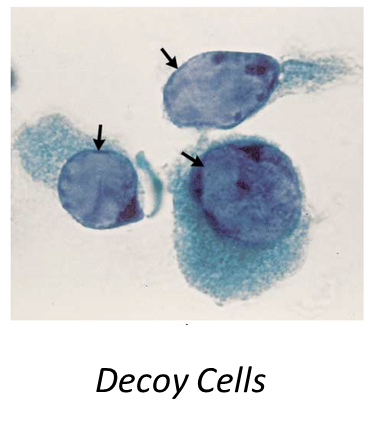 Hirsch HH et al. N Engl J Med. 2002;347(7):488-96 
Nickeleit V et al. N Engl J Med. 2000;342(18):1309-15
Review
CASE 1
CASE 1
A 5 year old male with a history of solitary right kidney secondary to left multicystic dysplastic kidney, developed end stage kidney disease at age 3 years due to focal segmental glomerulosclerosis

He received a deceased donor renal transplant at age 3 years

Induction immunosuppression included intraoperative alemtuzumab and a short steroid course. Maintenance immunosuppression included mycophenolate mofetil and tacrolimus

Infectious prophylaxis included valganciclovir for CMV (donor and recipient CMV and EBV positive), trimethoprim-sulfamethoxazole (PCP) and nystatin (fungal)
How would you screen for BK virus infection in this patient?
Quantitative plasma BK PCR
Quantitative urine BK PCR
Correct
Current kidney transplant guidelines recommend screening with plasma, not urine PCR testing, given the higher specificity of viremia for clinical disease 



Current kidney transplant guidelines suggest screening all kidney transplant recipients for BK virus with quantitative plasma PCR testing at least monthly for the first 3-6 months, then every 3 months until the end of the first-transplant year
KDIGO clinical practice guideline for the care of kidney transplant recipients. American Journal of Transplantation 2009; 9(Suppl 3): S1–S157.
Incorrect
It is common for transplant patients to have BK virus detected in the urine by PCR testing, even in the absence of disease

Therefore, current recommendations suggest screening all kidney transplant recipients for BK virus with quantitative plasma PCR testing at least monthly for the first 3-6 months, then every 3 months until the end of the first-transplant year
KDIGO clinical practice guideline for the care of kidney transplant recipients. American Journal of Transplantation 2009; 9(Suppl 3): S1–S157.
Back to Case 1: 
4 months post-transplant, routine screening detects BK viremia with a plasma viral load of 3000 copies/mL. Creatinine is 0.5 mg/dL, slightly above baseline of 0.4 mg/dL
What is the next step in management?
Repeat BK PCR testing in 2-4 weeks
Kidney Biopsy
Case 1 Continued
9 months post-transplant, patient developed autoimmune hemolytic anemia (refractory to high dose pulsed steroids, IVIG trial and plasmapheresis). He required an urgent splenectomy

He continues to have persistent BK viremia, with plasma PCR now 20,000 copies/ml

11 days after splenectomy, he presented with fever, decreased intake, and a serum creatinine that acutely increased from 0.46 to 1.39mg/dl over a 2 day period. No abdominal pain, dysuria or hematuria
What is the first priority for this patient at this time?
Ultrasound of the kidney and bladder
Kidney Biopsy
Incorrect
A kidney biopsy is not without risks, given the acute rise in creatinine, evaluation for other causes of kidney dysfunction (calcineurin inhibitor toxicity, other nephrotoxins, dehydration, urinary infection, obstruction, etc.) is warranted at this time

BK virus does not cause acute rises in creatinine, unless obstruction is present

If creatinine dose not quickly improve, biopsy will be needed ASAP to rule out rejection
Correct
Hydrate first, if creatinine improves, just observation

Ultrasound to rule out post-operative obstruction

Calcineurin inhibitor level to rule out acute toxicity

Evaluation for urine infection, due to fever
The creatinine returns to a baseline of 0.4 mg/dL after the patient recovers from his acute splenectomy surgeryHowever, the creatinine slowly rises to 0.8 mg/dL over the next 8 weeks. Repeat PCR testing now shows persistent viremia 37,000-54,0000 copies/mL, on samples obtained several weeks apart What is the next step in management?
Kidney Biopsy
Treatment
CORRECT
When plasma BK virus load >4 log 10 copies/mL or equivalent, renal biopsy with staining for BK virus and looking for the presence of viral inclusions are the gold standard in diagnosing BK nephropathy

BK viremia precedes BK nephropathy by 1-12 weeks (10%), especially likely when viral loads exceed >10,000 copies/mL, (93% specificity for BK nephropathy)

A slow rise in serum creatinine is an important indicator
Hirsch HH et al. N Engl J Med. 2002;347(7):488-96 
Nickeleit V et al. N Engl J Med. 2000;342(18):1309-15
Key point: Findings on biopsy can be focal, and therefore missed by sampling error, or easily confused with acute rejection, limiting biopsy as the “gold standard”
Diagnosis of BK nephropathy: Intranuclear basophilic viral inclusions seen in uroepithelial cells on light microscopy and/or positive staining for SV40 antigen 







Recommendations to obtain 2 or more core specimen biopsies, if possible, to avoid false negative samples and increase sensitivity
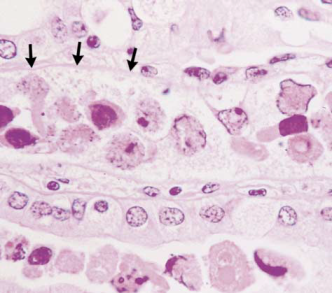 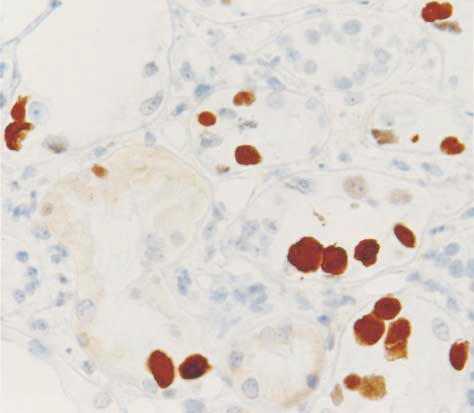 Nephropathy: Intranuclear inclusions
Nephropathy: +Staining for BK virus
Ramos E, Drachenberg CB, Wali R, Hirsch HH. The decade of polyomavirus BK-associated nephropathy: state of affairs. Transplantation. 2009 Mar 15;87(5):621-30.
Review
Case 1 Follow-up
Patient BK level peaked to 54,000 copies/mL after 3 weeks of initiating ciprofloxacin and reducing immunosuppression

Ciprofloxaxin therapy for 10 weeks, then BK viremia had resolved 

No relapse in BK viremia from 14 months post transplant to date  

Unclear if the reduction in immunosuppression or ciprofloxacin caused resolution. More trials needed in this area to guide evidence-based management
Case 1 Conclusion
Reported risk factors for BK viremia in renal transplant patients
Overall degree of immunosuppression (likely most influential) 
Male gender
Caucasian
Older age
Acute rejection 
Donor is BK or CMV positive 
Graft is from a deceased donor
Ureteral trauma (stent placed at time of transplant)
Diabetes mellitus

Peak time for BK reactivation is ~ 3 months post transplant
Hirsch HH, Randhawa P; AST Infectious Diseases Community of Practice. BK polyomavirus in solid organ transplantation. Am J Transplant. 2013 Mar;13 Suppl 4:179-88.
CASE 2
Case 2 Presentation
A 17 year old female with a history of chronic myelogenous leukemia received a matched unrelated allogeneic hematopoietic cell transplant 2 months ago

She develops gross hematuria with dysuria and the passage of clots in the urine

Conditioning chemotherapy included busulfan, cyclophosphamide, and anti-thymocyte globulin. She is currently receiving cyclosporine for graft versus host disease prophylaxis

Review of systems negative for fever, rash, back pain, or swelling of eyes/ankles. BP 110/75, no lower extremity edema
Case 2 Differential Diagnosis
Bacterial urinary tract infection

Cyclophosphamide toxicity

Adenovirus infection

Polyomavirus infection

Menstrual bleeding

Glomerulonephritis

Catheter related trauma
Decker DB, Karam JA, Wilcox DT. Pediatric hemorrhagic cystitis. J Pediatr Urol. 2009 Aug;5(4):254-64.
Review
Case 2 Initial Evaluation
Bacterial urinary tract infection
Urine culture negative

Menstrual bleeding
Patient denies menses

Glomerulonephritis
BP normal, no edema, serum creatinine returns at 0.7 mg/dL, no RBC casts seen 

Catheter related trauma
Thrombocytopenia is a risk, but patient has no catheter
How would you check for BK virus infection in this patient?
Quantitative plasma BK PCR
Quantitative urine BK PCR
Correct
The urine BK PCR returns at 1 billion copies/ml

 In an immunosuppressed patient with unexplained gross hematuria and normal kidney function, a positive urine BK PCR is associated with a diagnosis of BK hemorrhagic cystitis
Incorrect
With normal kidney function (creatinine 0.7 mg/dL) and symptoms specific to the lower urinary tract (dysuria, gross hematuria with clots), evaluation with urine PCR is first needed to check for adenovirus or BK virus-associated hemorrhagic cystitis
Over the next 2 days, the patient’s creatinine increases from 0.7 mg/dL to 2.1 mg/dLWhat is the next step in management?
Ultrasound of the kidney and bladder
Kidney Biopsy
Correct
The ultrasound shows many clots in the bladder and bilateral hydronephrosis

With a rapid rise in creatinine, urinary obstruction from either blood clots or urinary tract inflammation related to BK infection must be ruled out
Incorrect
A kidney biopsy carries a very high risk of bleeding early after hematopoietic cell transplant, due to thrombocytopenia and commonly hypertension

While kidney biopsy should always be considered in a patient with unexplained increases in creatinine, the rapid rise over 2 days points to the need to evaluate without biopsy first
Case 2 Revisited
The patient’s cystitis resolves with fluids and pain control and she no longer has gross hematuria

Her creatinine returns to a baseline of 0.7 mg/dL after the cystitis resolves

However, over the next few months, the patient’s creatinine has gradually increased from 0.7 mg/dL to 1 mg/dL
How would you check for BK virus infection in this patient?
Quantitative plasma BK PCR
Quantitative urine BK PCR
Incorrect
In a patient without urinary symptoms, a BK virus urine PCR is likely to be a non-specific indicator of infection 

After transplant, urine BK PCR testing is frequently positive in asymptomatic patients, likely due to viral shedding in latent phase, and of unknown clinical significance

Save the $$$
Correct
Less data is available in BMT recipients on the optimal screening and diagnostic approach to BK virus infection after BMT


However, current kidney transplant guidelines/available literature suggests plasma BK virus PCR testing is more specific than urine PCR testing for clinically significant disease, especially in a patient without lower urinary tract symptoms (i.e. no hematuria or dysuria)
KDIGO clinical practice guideline for the care of kidney transplant recipients. American Journal of Transplantation 2009; 9(Suppl 3): S1–S157.
Incorrect
A kidney biopsy is not without risks in a transplant patient

Given the BK PCR is at a relatively low level, close watchful waiting with evaluation for other causes of the mild kidney dysfunction (calcineurin inhibitor toxicity, other nephrotoxins, dehydration, urinary infection, obstruction, etc.) is warranted at this time
Correct
With the relatively low grade BK infection (<10,000 copies/mL) on a single test, repeating the test in 2-4 weeks with close monitoring of kidney function is appropriate
BK virus PCR testing over the next few months shows persistent viremia 50,000-500,000 copies/mL and a creatinine now increased to 1.2 mg/dL What is the next step in management?
Kidney Biopsy
Treatment
Biopsy
The diagnosis of polyomavirus nephropathy requires a kidney biopsy

The risks and benefits of this procedure need to be weighed in transplant patients with clinical concern for nephropathy

Indications for biopsy may include persistent elevations in plasma BK PCR testing with concomitant unexplained kidney dysfunction
Case 2 Follow-up
Patient develops progressively worsening kidney function over the next 4 months, despite treatment with cidofovir, immunosuppression reduction, ciprofloxacin, and weekly IVIG

She starts dialysis 7 months after her hematopoietic cell transplant secondary to end stage kidney disease from presumed BK virus nephropathy

She passes away 3 months after starting dialysis
Treatment of BK nephropathy
Reduce immunosuppression
Cidofovir
Leflunomide
IVIG
Fluoroquinolones
Continue case 1 Kidney transplant
Continue case 2 BMT
Review
Reduce immunosuppression
Should always be considered first-line therapy, when possible, balancing the risks of rejection/GVHD

Mycophenolate often reduced first, but likely the net degree of immunosuppression, not the specific agent, is likely the highest risk factor
Ginevri F, et al. Prospective monitoring of polyomavirus BK replication and impact of pre-emptive intervention in pediatric kidney recipients. Am J Transplant. 2007 Dec;7(12):2727-35.
Hirsch HH, Yakhontova K, Lu M, Manzetti J. BK Polyomavirus Replication in Renal Tubular Epithelial Cells Is Inhibited by Sirolimus, but Activated by Tacrolimus Through a Pathway Involving FKBP-12. Am J Transplant. 2016 Mar;16(3):821-32.
Cidofovir
Anti-viral properties against BK

No randomized trials

Case reports

Clinical reports with mixed success

Balance risks of nephrotoxicity, although has been used low-dose with probenecid
Araya CE, Lew JF, Fennell RS 3rd, Neiberger RE, Dharnidharka VR. Intermediate-dose cidofovir without probenecid in the treatment of BK virus allograft nephropathy. Pediatr Transplant. 2006 Feb;10(1):32-7.
Cesaro S et al. Relationship between clinical and BK virological response in patients with late hemorrhagic cystitis treated with cidofovir: a retrospective study from the European Group for Blood and Marrow Transplantation. Bone Marrow Transplant. 2013 Jun;48(6):809-13.
Leflunomide
Anti-viral and anti-inflammatory properties

Originally approved as rheumatoid arthritis therapy

Clinical reports with mixed success

Balance risks of marrow suppression and need to check levels, especially in hematopoietic cell transplant recipients.
Krisl JC et al. Leflunomide efficacy and pharmacodynamics for the treatment of BK viral infection. Clin J Am Soc Nephrol. 2012 Jun;7(6):1003-9.
IVIG
Anti-viral and anti-inflammatory properties

Pooled serum contains high levels of anti-BK virus antibodies

But is BK better controlled with T-cells than with antibodies?

Clinical reports with mixed success
Randhawa P et al. Commercially available immunoglobulins contain virus neutralizing antibodies against all major genotypes of polyomavirus BK. Am J Transplant. 2015 Apr;15(4):1014-20.
Fluoroquinolones
Known to target gyrase and topoisomerase IV, interfering with bacterial DNA replication process 

Also interferes with host DNA topoisomerase and its interaction with the viral large T-Ag helicase domain and limits viral replication

Use of FQ are not without risks: tendonitis, C. difficile colitis, bacterial resistance 

Clinical reports with mixed success, RCT below showed no benefit in prophylaxis

Balance risks of bacterial resistance, although many patients after transplant are on antibiotic prophylaxis anyway
Knoll GA et al. Levofloxacin for BK virus prophylaxis following kidney transplantation: a randomized clinical trial. JAMA. 2014 Nov 26;312(20):2106-14.
Summary
BK nephropathy is associated with chronic kidney disease after kidney transplant

BK virus is associated with hemorrhagic cystitis and urinary obstruction after BMT. BK nephropathy may be associated with chronic kidney disease, in the absence of hemorrhagic cystitis, after BMT

Viremia is a more specific indicator of clinical disease than viruria

There are no large randomized trials assessing the treatment for BK virus infection in any population

Reduction of immunosuppression, when feasible, is likely the treatment of choice until more research is available
Future Directions
Monitoring of T-cell function

Infusion of virus-specific T-cells

Evaluation of other transplant recipients (heart, lung, liver) and other patients receiving prolonged immunosuppression
Sester M, Leboeuf C, Schmidt T, Hirsch HH. The ABC of virus-specific T-cell immunity in solid organ transplantation. Am J Transplant. 2015 Dec 23.
Laskin BL, et al. The Noninvasive Urinary Polyomavirus Haufen Test Predicts BK Virus Nephropathy in Children After Hematopoietic Cell Transplantation: A Pilot Study. Transplantation. 2016 Feb 18.
Review of Key Content
Screening for BK virus infection, viremia is better than viruria


Pathology findings of BK virus nephropathy


Differential diagnosis of cystitis


Treatment
This module was developed by:
Hina Zaidi, MD
Fellow, Pediatric Infectious Diseases 
Stony Brook University Hospital
Benjamin Laskin, MD, MS
Assistant Professor, Pediatric Nephrology
The Children’s Hospital of Philadelphia

Original version date: 3/14/2016
Revised on:
11/06/2016
Part of an educational effort through the PIDS Transplant Infectious Disease working group and the AST ID Community of Practice
Feedback on the modules
PLEASE help to provide us with feedback on the content of these modules! ​
Let us know what you learned and what we can do better​
Your feedback will help us to improve this work and design future modules​

For any questions or concerns, please contact Tanvi Sharma tanvi.sharma@childrens.harvard.edu  ​